United Nations-African Union Partnership in Peace and Security United Nations Office to the African UnionAddis Ababa28 September, 2017
Introduction
A society is in a state of perpetual conflict due to competition for limited resources. It holds that social order is maintained by domination and power, rather than consensus and conformity- Karl Marx (Conflict Theory).

A mix of political, economic, social, cultural, technological factors underlie the majority of conflicts.

 Effective solutions  call for deeper understanding of the dynamics in the causal and secondary factors.

Effective and efficient responses call for Partnerships based on the actors’ comparative advantages.
Background
World Summit Outcome of 24 October 2005.

Enhanced UN-AU Cooperation: Framework for Ten Year Capacity Building Programme-Nov 2006. Now replaced with the Partnership on Africa’s Integration and Development Agenda (PAIDA).

The report of the High Level Independent Panel on UN Peace Operations (HIPPO-2015) and the subsequent SG report.
[Speaker Notes: The partnership between the UN and AU does not exist in a vacuum, it is enshrined in relevant provisions of the UN Charter and the AU PSC Protocol as we’ll see later.]
Normative Principles
Chapter 8 of the UN Charter.
	-Article 52 .1. Nothing in the present Charter precludes the existence of regional 	arrangements or 	agencies for dealing with such matters relating to the 	maintenance of international peace and security as are appropriate for regional 	action, provided that such arrangements or agencies and their activities are consistent 	with the Purposes and Principles of the United Nations.

AU Peace and Security Protocol
	- MINDFUL of the provisions of the Charter of the United Nations, conferring on the Security Council 	primary responsibility for the maintenance of international peace and security, as well as the 	provisions of the Charter on the role of regional arrangements or agencies in the maintenance of 	international peace and security, and the need to forge closer cooperation and partnership 		between 	the United Nations, other international organizations and the African Union, in the 	promotion and maintenance of peace, security and stability in Africa;
[Speaker Notes: In terms of the normative principles that underpin the partnership, one would like to refer to Chapter 8 of the UN Charter ( art 52.1.1 and the preamble of the AU PSC Protocol ).]
Context
Global mandate: Primacy of Security Council on international peace and security.
Focus on Africa: UNSC devotes over 70% of its time and tight PK resources (Approx. $7 billion and 94,154 uniformed personnel) to conflicts in Africa.
Increasing nature and complexity of conflicts in Africa, with hardly any peace to keep, is beyond what a single organization can address.
Emphasis on “ownership” – “African solutions to African problems”, with win-win partnerships based on complementarities.
Comparative Advantage based on proximity, understanding and willingness to act ad hoc security initiatives like MNJTF, AU RCI LRA and G5 Sahel.
Transforming the partnership into a predictable, systematic and strategic one (UNSCR 2320 (2016) and AUPSC Communique of 29 Nov 2016).
[Speaker Notes: The whole idea of partnership between the UN and the AU is not happening in a vacuum. There is a context to it.]
Rationale
From partnerships driven by a sense of urgency to that of necessity. Is the UN behind the curve?  

The HIPPO Report outcomes = towards a more effective management of contemporary conflicts through timely consultative, collaborative and cooperative approaches for conflict early warning, prevention and management. (preventive diplomacy, mediation, peacekeeping, peace enforcement and peace building).

Shift from ad hoc to a systematized, structured and predictable approach to addressing conflict in Africa.

Towards actualizing the long term AU & UN objectives with regards to leveraging both  Agendas 2063 & 2030;  and the initiative to silence the guns by 2020.
[Speaker Notes: At the early stages, there seem to be some form of lukewarm attitude (for choice of a better word) to the whole issue of partnership between the UN and AU. At that period, responding to conflict seem to be as matter of choice and we witnessed some of this in Rwanda and some other parts of Africa where the UNSC seemed not to see such conflict as threat to global peace and security or not properly configured to respond. However, the type of conflict we are witnessing today with its attendant dynamics and global ramifications has made it a necessity that both the AU and UN must cooperate in addressing such conflicts. 

Unfortunately, these conflicts are asymmetric in nature with some of them having terrorism undertone, where there is not peace to keep. This has somewhat made it more difficult for the UN to appropriately respond and therefore putting the regional organizations in the forefront.]
Evolution of Relationship
United Nations Liaison Office to the AU (DPA Office)- 1999;
Transformation from OAU to AU; PSC Protocol; establishment APSA;
Joint UN-AU Declaration 2006;
Establishment of DPKO & DFS offices 2007/8;
Prodi Panel Report of 2008;
Establishment of UNOAU on 1 July 2010;
Restructuring of UNOAU 2013/14;
Recommendations of HIPPO Report of 2015;
Joint UN-AU Framework for an Enhanced Partnership in Peace and Security 2017.
Development of the Joint Framework
Over 2 years of extensive consultations between AU and UN.

Joint Framework between UNOAU and AU PSD in 2014.

Joint Framework on Enhanced Partnership between the UN and AU, 19 Apr 2017 in New York. 

Renewed commitment by both UNSG and AUC Chairperson to strengthen the partnership.

Convergence of interest by both leaderships on matters of peace and security as indicated by their visits to key trouble spots in Africa on resumption of office.
Partnership Principles
Full “jointness” may not always be achievable, but maximum convergence 
between the two Secretariats will always be the goal.
Attainment of peace through joint efforts. 
Priority on prevention and the search for sustainable political solution.
POC, Human Rights and respect for IHL are fundamental.
Mutual respect.
Comparative advantage.
Clear division of labor and consultation.
Transparency and accountability.
Conflict Spectrum
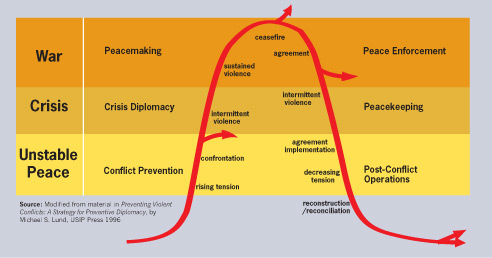 Essential Themes
Preventing and Mediating Conflict and Sustaining Peace.
Responding to Conflict.
Addressing Root Causes.
Continuous Partnership Review and Enhancement.
[Speaker Notes: Preventing and Mediating Conflict and Sustaining Peace.
Identification of root causes of conflict.
Conflict Prevention.
Good offices and mediation.
Cooperation on electoral matters and governance.
Protection of human rights and addressing humanitarian issues.

Responding to Conflict.
Mediation and conflict management.
Peacekeeping.
Peace enforcement.
Peacebuilding.
Addressing Root Causes.
Strengthening national institutions to address the root causes of conflict.
Support development of strategies to prevent violent conflict.

Continuous Partnership Review and Enhancement.
Regular reviews of progress of implementation.
Lessons Leaned exercise on country-specific and thematic issues.
Regular meetings between both secretariats to discuss issues of mutual interests.]
Implementation Mechanism and Process
Preventing and Mediating Conflict and Sustaining Peace.

 Responding to Conflict.

Addressing Root Causes.

Continuous Partnership Review and Enhancement
[Speaker Notes: Preventing and Mediating Conflict and Sustaining Peace.
Periodic discussions on root causes of conflict and how to address them.
Discuss and share early warning analysis from all relevant sources.
Regular joint “horizon scanning” sessions.
Annual UN-AU and RECs/RMs Desk to Desk to discuss country-specific issues.

 Responding to Conflict.
Staff exchanges, seminars and workshops to enhance shared understanding of policies. Doctrines and roles.
Collaborate towards strengthening APSA and AGA as a mechanism for strengthening structural causes of conflict.
Continue to collaborate on arrangements for sustainable funding for AU PSOs.
Collaborate in the areas of policing, training and mission planning.

Addressing Root Causes.
Including PB strategies in all conflict situations.
Support development of strategies to prevent violent conflict.
Strengthen coordination and cooperation on PB, including joint assessment of countries emerging from conflict.
Support the implementation of the AU Policy on PCRD, including African Solidarity Initiative.
Stemming the illicit flow of SALW, collaborate on SSR, DDR Mine Action, Child Protection and Counter Terrorism.

Continuous Partnership Review and Enhancement
Regular reviews by Special Reps of the SG and AU Chairperson on progress of implementation.
Annual retreats between UNOAU, reps of UN Depts/offices, AU PSD and DPA to develop joint work plan..
Annual Desk to Desk meetings.
Periodic VTC at working and Directors’ level.
Joint Task Force at Principal Level once a year.
Annual consultation between the two councils.
Annual Conference between the UN SG and AU Chairperson, and their meetings on the margins of the AU Summit and GA debates.]
Progress
Increased collaboration and complementarity of efforts among Special Reps/Envoys of both organizations in a number of situations. 

Frequent Joint briefings by UN and AU Special Representatives. 

 Dedicated statements by UN and AU Representatives. 

Technical level collaboration, including horizon-scanning, joint analysis and assessments, and joint operations planning.

Increased recognition of the important and critical role of the AU and its RECs/RMs, (conflict contexts).
[Speaker Notes: Increased collaboration- including in Burundi, DRC, the Gambia, Mali, Libya, Somalia, South Sudan and Sudan.

Frequent Joint briefings-including most recently on the DRC, South Sudan and Somalia.

Dedicated statements- Over 40 meetings of the AUPSC and AU representatives have briefed this Council, although more is needed.

Technical level collaboration-  UNSCR 2320, AU PSC Communiqué of 29 September 2016, as well as the Joint UN – AU Framework for Enhanced Partnership in Peace and Security.

Increased recognition - in-depth knowledge of the political, social and economic root causes and dynamics of the conflicts, provide them a unique vantage point from which to address them.]
Challenges
Divergent interpretation of Chapter VIII of the UN Charter with regards to the role of regional organizations. 

The inherent generic conceptual divergences between “agreement” and “consensus” among multilateral institutions.

Sustainable financing: case by case basis precludes predictability and undermines planning.
Ensure A3 is actually representative of AU’s voice within the UN Security Council.
Changing policies of members of the UN Security Council. 
Division of labor 25% - 2% levy  - a solution to Africa’s contribution.
Mutual suspicion and skepticism within the UN and AU .
[Speaker Notes: In practice, the AU has tried to establish a subsidiarity principle to ‘harmonize and coordinate’ its relations with the continent’s RECs/RMs. 
 
Agreements between multi-lateral institutions all face the generic problem that agreement on general principles does not automatically generate consensus on how to act in particular crises.

Differing opinions by different administrations. 

Division of labor 25% - 2% levy  - Need for Africa to find a solution to its contribution.]
Going Forward:
Joint field missions by both Councils, more frequent interactions, in particular in advance of mandate decisions.

Sustained briefings from AU Special Representatives and Envoys, alongside their UN counterparts. 

Better collaboration with AU RECs and RMs.

Building more responsive than reactive mechanisms especially for early warning.

Implementing decisions on financial burden-sharing for AU Peace Support Operations authorized by the Security Council in line with resolution 2320.
Conclusions
Holistic and practical approach for a more systematic, effective and results-orientated partnership.

Joint UN-AU analysis and understanding of conflicts.
Early engagement in effective conflict prevention.
Emphasis on the political solutions of conflicts.
Coordinated mediation efforts.
Enhanced partnership in peace operations.
Enhance coordination and coordination in peacebuilding strategies.   
Ownership and comparative advantages.
Q & A